Webinar com a Gerência de Farmacovigilância- GFARM

 RELATÓRIOS PERIÓDICOS DE AVALIAÇÃO BENEFÍCIO-RISCO - RPBR
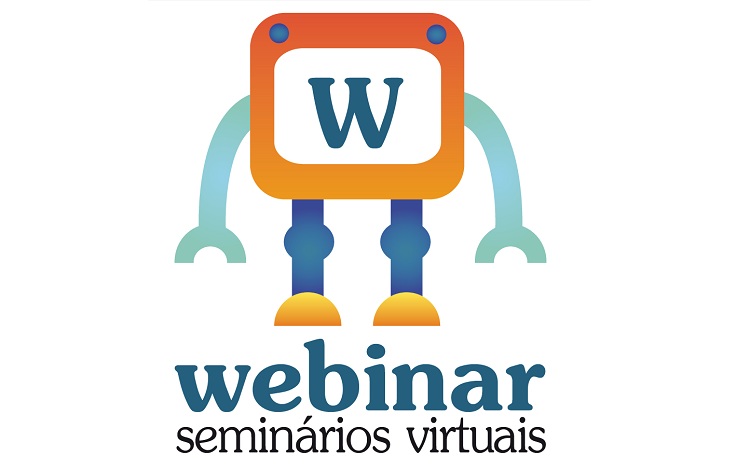 Realização:
Agência Nacional de Vigilância Sanitária
Coordenação de Gestão da Transparência e Acesso à Informação - CGTAI
Gerência-Geral de Conhecimento, Inovação e Pesquisa - GGCIP
Gerência de Farmacovigilância – GFARM
Gerência-Geral de Monitoramento de produtos sujeitos à Vigilância Sanitária – GGMON
Objetivo
Abordar sobre o processo de elaboração da lista de Relatórios Periódicos de Avaliação Benefício-Risco (RPBR) a serem submetidos à Anvisa e a lógica de submissão desses documentos.
.
Farmacovigilância
Atividades relativas à detecção, avaliação, compreensão e prevenção dos efeitos adversos ou outros problemas relacionados a medicamentos
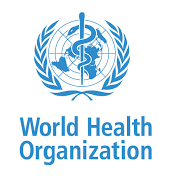 ESCOPO DA FARMACOVIGILÂNCIA
Marcos regulatórios
RDC 406/2020 - Boas Práticas de Farmacovigilância para Detentores de registro de medicamentos
	   

IN 63/2020 - IN - Relatório Periódico de Avaliação Benefício-Risco (RPBR)
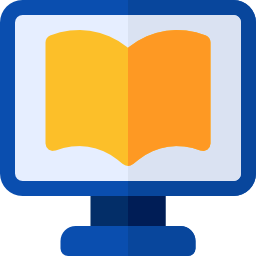 Page 5
© 2020 DIA, Inc. All rights reserved.
RDC nº 406/2020
CAPÍTULO IV - DA OPERAÇÃO DO SISTEMA DE FARMACOVIGILÂNCIA

Seção II - Relatórios Periódicos de Avaliação Benefício-Risco

Os Detentores de Registro de Medicamento devem elaborar Relatório Periódico de Avaliação Benefício-Risco, para rever e avaliar o perfil de segurança de seus produtos.
Formato, conteúdo e frequência de apresentação à Anvisa dos Relatórios Periódicos de Avaliação Benefício- Risco em normativo específico
Pontos relevantes - IN nº 63/2020
Relatórios Periódicos de Avaliação Benefício-Risco (RPBR)

Data de nascimento internacional

Periodicidade do Relatório: lista de IFAs conforme risco 

Conteúdo: Guia do ICH E2C
Pontos relevantes - IN nº 63/2020
A publicação destas regulamentações trouxe um avanço no que diz respeito à apresentação dos RPBRs, onde fica determinado que todas as empresas que fabricarem produtos com o(s) mesmo(s) princípio(s) ativo(s) deverão apresentar na mesma data os seus respectivos RPBRs, resultando em qualidade e menor tempo de análise.
RPBR
Os Relatórios Periódicos de Avaliação Benefício-Risco são documentos elaborados pelos Detentores de Registro de Medicamento para rever e avaliar o perfil de segurança de seus produtos, em momentos definidos após a publicação de seu registro. 

 Têm a finalidade de apresentar uma análise abrangente e crítica da relação risco-benefício do produto, levando em consideração informações de segurança novas ou emergentes no contexto de informações cumulativas sobre riscos e benefícios.
Lista RPBR
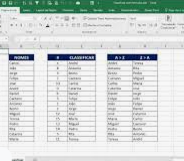 .
Lista RPBR
Publicada no sítio eletrônico da Anvisa com periodicidade mínima semestral.
https://www.gov.br/anvisa/pt-br/assuntos/fiscalizacao-e-monitoramento/farmacovigilancia/relatorios-periodicos-de-avaliacao-beneficio-risco-rpbr-1

Trata-se de um documento dinâmico que pode passar por alterações, de acordo com a detecção da necessidade de apresentação dos RBPR pela Anvisa

Os medicamentos cujos princípios ativos estão listados devem ter seus RPBR apresentados à Anvisa como monodrogas ou como associações (representadas pelo sinal “+”).
Lista RPBR
Para cada caso, estão estabelecidas as datas de fechamento e datas de submissão do RPBR: 
Data de fechamento = data designada como data limite para a inclusão de dados em determinado RPBR. Ou seja, as informações de segurança relativas ao produto objeto do relatório devem ter sido coletadas até esta data

Data de submissão = data limite para a efetuação do protocolo na Anvisa

O RPBR deve ser peticionado utilizando o código de assunto 11818 – Relatório Periódico de Avaliação Benefício-Risco.
Elaboração lista RPBR
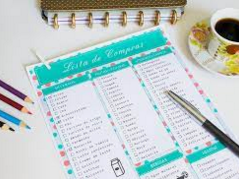 .
Referência Internacional
A referência internacional utilizada para elaboração da lista de RPBR a serem protocolados na ANVISA pelas empresas detentoras de medicamentos baseou-se na Agência Europeia - European Medicines Agency - EMA.

https://www.ema.europa.eu/en/human-regulatory/post-authorisation/pharmacovigilance/periodic-safety-update-reports-psurs#submission- requirements-and-eu-reference-dates:-the-eurd-list-section
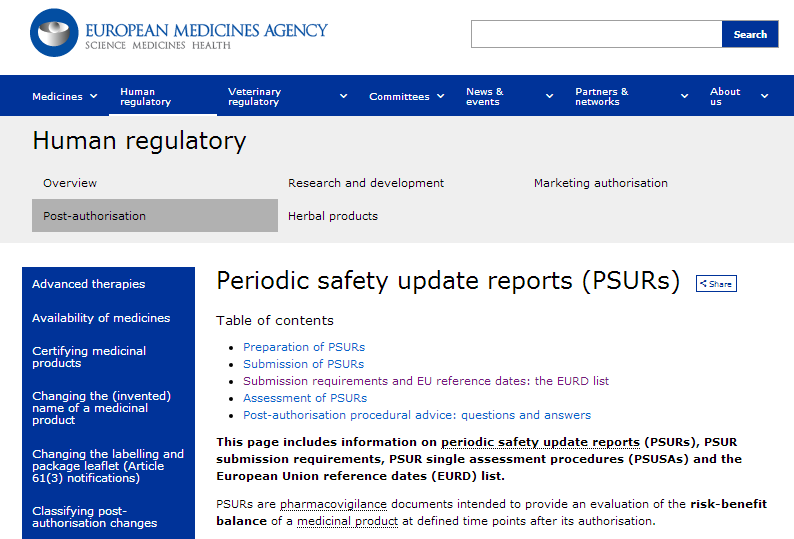 Lista de Preço de Medicamentos (CMED)
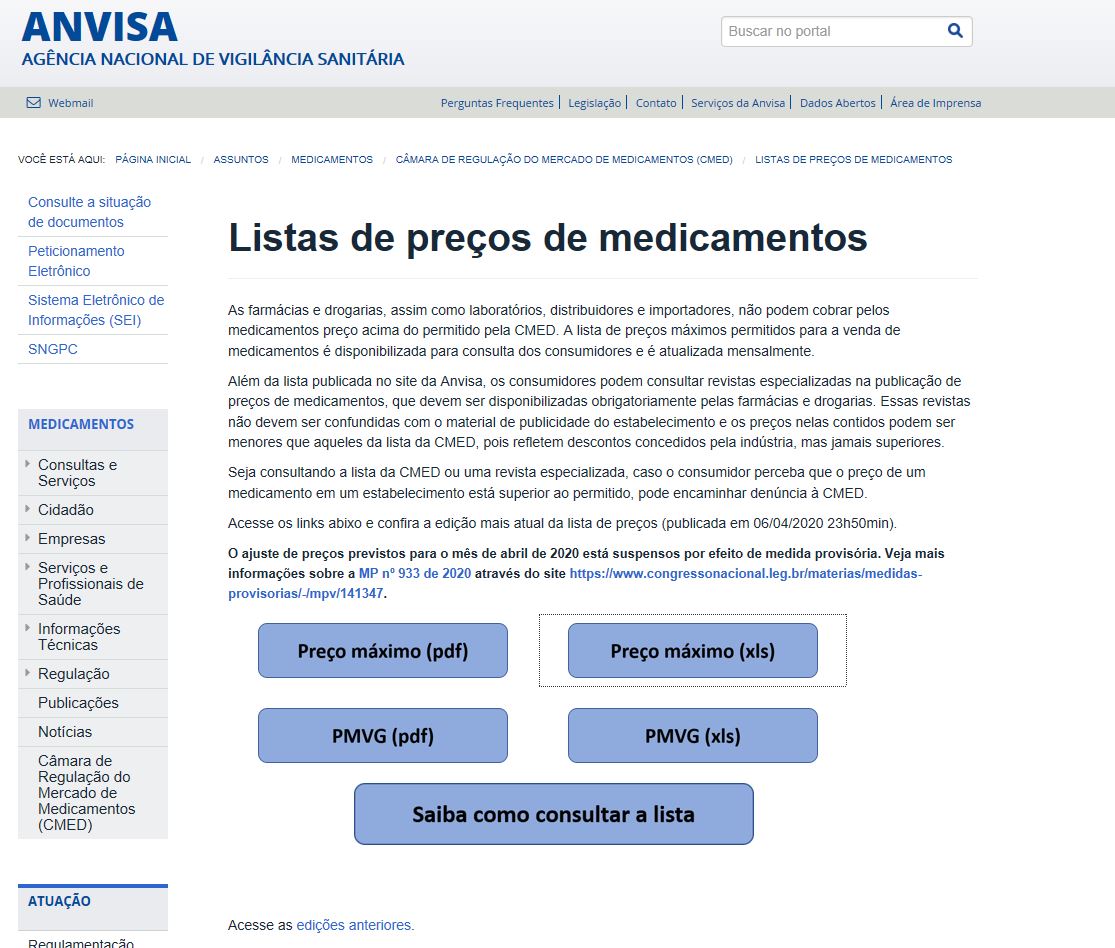 Também utilizou-se como forma de consulta para verificar quais os fármacos e combinações presentes na lista da EMA possuem registro na ANVISA, a Lista de Preços de Medicamentos (Preço Máximo) da Câmara de Regulação do Mercado de Medicamentos (CMED) 
https://www.gov.br/anvisa/pt-br/assuntos/medicamentos/cmed/precos
Sistema Datavisa
Outra ferramenta utilizada foi o DATAVISA – sistema interno da Anvisa onde são registrados todas as petições de registro de medicamentos.

O período para pesquisa no DATAVISA foi de 2019 e 2020 para os seguintes assuntos: biológico novo, biossimilar e inovação radical (e que não constavam na lista da EMA)
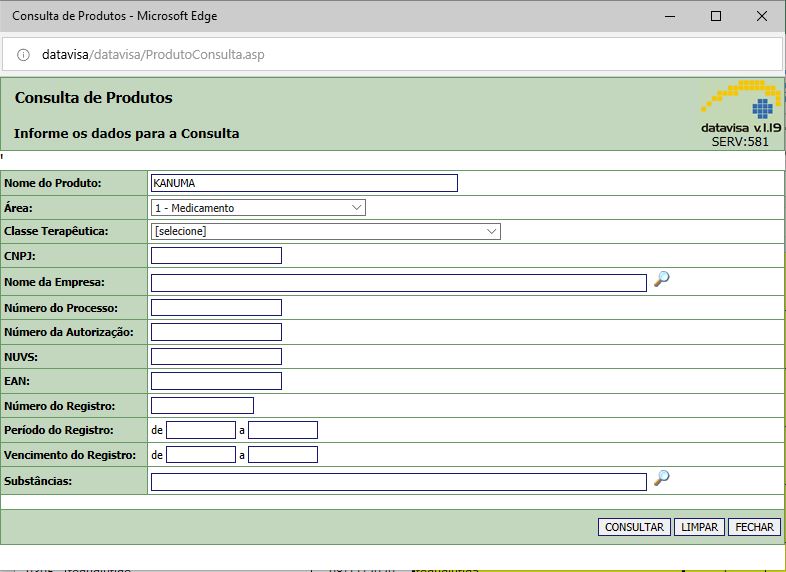 Plano de Gerenciamento de Risco
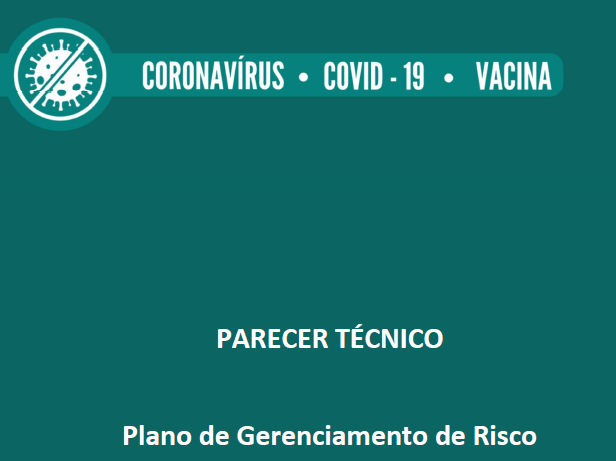 Também foi incluído os medicamentos que tiveram seu Plano de Gerenciamento de Risco avaliado pela GFARM em 2019 e 2020, mas que não estavam entre os processos já constantes na lista
Final: Lista publicada de RPBR
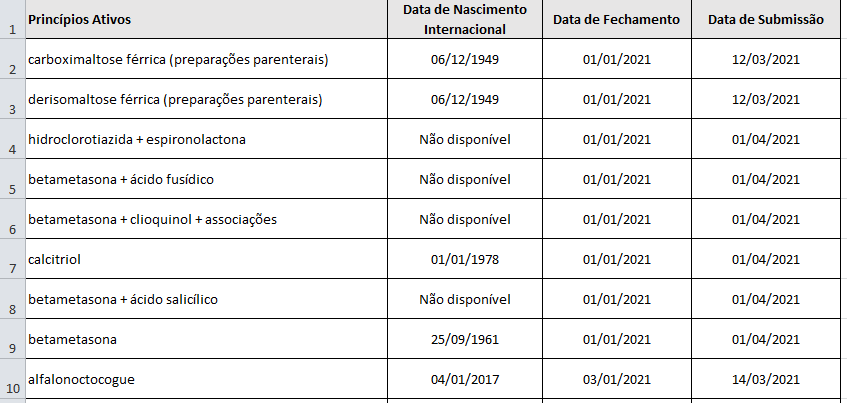 Publicada em janeiro de 2021, esta lista contém produtos que possuem Data de Fechamento até 30/06/2021, com o envio dos RPBR iniciando em março de 2021.
Peticionamento do RPBR
Planilha para Submissão do RPBR
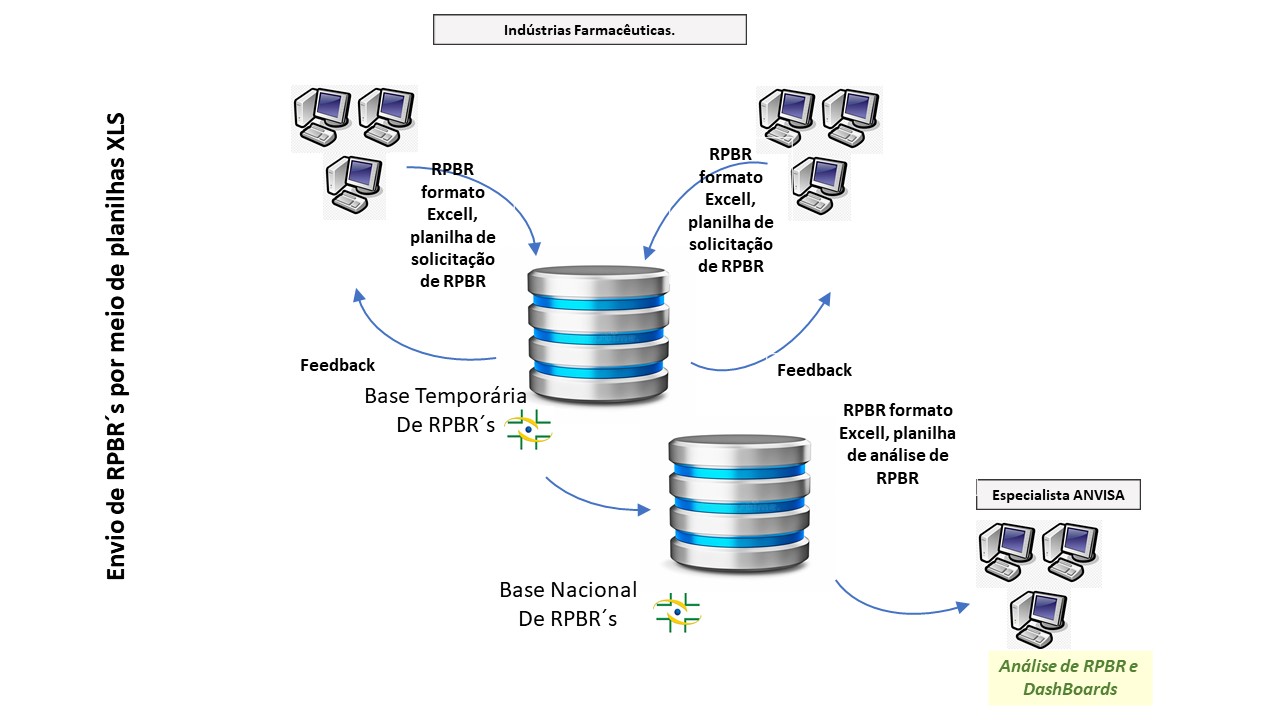 Planilha para a submissão do RPBR: 
baixar arquivo do excel no Solicita
alimentar as duas abas:
Dados de venda 
Dados de Eventos Adversos

As planilhas alimentarão a base de dos dados de PRBR da Anvisa e serão consumidas por uma plataforma de BI para gestão e análise.
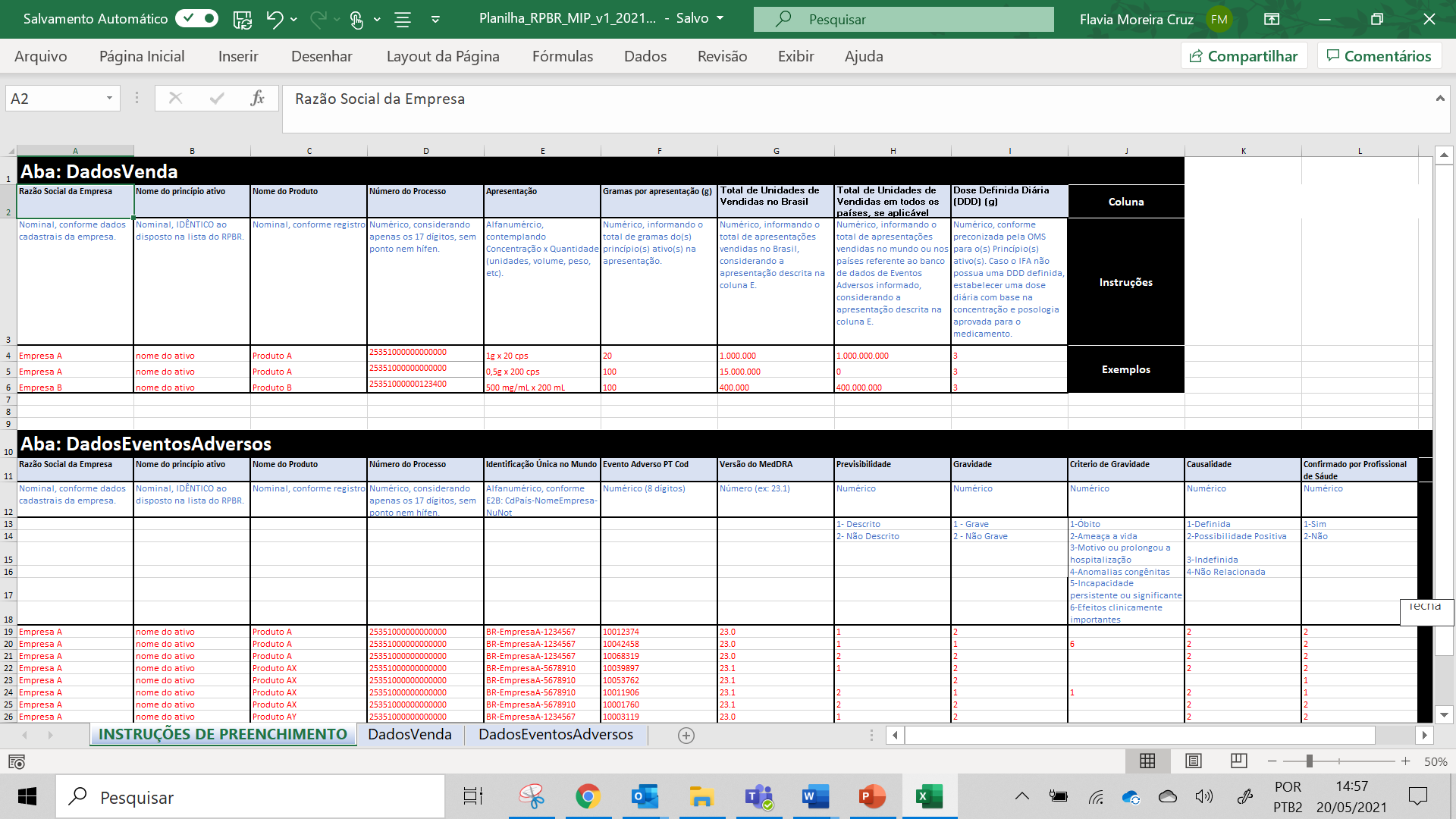 Planilha para Submissão do RPBR
Planilha para Submissão do RPBR
Primeiramente, salvar e nomear a planilha da seguinte forma:
RPBR-NomeAtivo-Empresa-dd.mm.aaaa, sendo:
NomeAtivo: o nome do princípio ativo conforme disposto na lista de RPBR,
Empresa: nome da empresa (ou das empresas, no caso de clones, se planilha agregada),
dd.mm.aaaa: a data de submissão do RPBR da lista publicada pela Anvisa.

Deve ser criada uma planilha por processo de registro, contemplando os dados dos produtos contidos neste. Apenas medicamentos clones podem ter a mesma planilha compartilhada.
Planilha para Submissão do RPBR
É importante manter a estrutura da planilha, sem mudar ordem das abas, nomes de abas e colunas, mesclar células, incluir valores nas células diferente dos orientados neste documento e especificadas nas regras embutidas em cada coluna. 

A alimentação ou manipulação inadequada da planilha, sem respeitar as instruções, acarretarão erro no consumo dos dados pela plataforma BI a ser utilizada pela Anvisa. 

Caso isso ocorrer, será emitido exigência para a empresa adequar a planilha.
Planilha para Submissão do RPBR
Dados de Venda
Razão Social da Empresa: valor nominal, conforme dados cadastrais da empresa. 
Nome do princípio ativo: valor nominal, IDÊNTICO ao disposto na lista do RPBR para o princípio ativo ou associação.
Nome do Produto: valor nominal, conforme registro em DOU do medicamento.
Número do Processo: valor numérico, considerando apenas os 17 dígitos, sem ponto nem hífen.
Planilha para Submissão do RPBR
Dados de Venda
e. Apresentação: valor alfanumérico, descrevendo a apresentação contemplando a Concentração do Princípio Ativo (ou associação) pela Quantidade de unidades, volume, peso, etc disposto na apresentação.  
f. Gramas por apresentação (g): valor numérico que informa o total de gramas do(s) princípio(s) ativo(s) na apresentação.
Planilha para Submissão do RPBR
Dados de Venda
g. Total de Unidades Vendidas no Brasil: valor numérico, informando o total de apresentações vendidas no Brasil, ao cliente final, considerando a apresentação descrita na coluna E.
h. Total de Unidades Vendidas em todos os países, se aplicável: valor numérico, informando o total de apresentações vendidas no mundo ou nos países correlacionados ao banco de dados de Eventos Adversos informado, considerando a apresentação descrita na coluna E.
Planilha para Submissão do RPBR
Dados de Venda
i. Dose Diária Definida (DDD) (g): valor numérico, conforme preconizada pela OMS para o(s) Princípio(s) ativo(s). Caso o IFA não possua uma DDD definida, estabelecer uma dose diária com base na concentração e na posologia aprovada para o medicamento.
Para informações sobre DDD (OMS), acesse: https://www.whocc.no/ddd/definition_and_general_considera/
Planilha para Submissão do RPBR
Dados de Eventos Adversos
Razão Social da Empresa: valor nominal, conforme dados cadastrais da empresa. 
Nome do princípio ativo: valor nominal, IDÊNTICO ao disposto na lista do RPBR para o princípio ativo ou associação.
Nome do Produto: valor nominal, conforme registro em DOU do medicamento.
Número do Processo: valor numérico, considerando apenas os 17 dígitos, sem ponto nem hífen.

Se dados de mais de um produto de uma empresa ou de outras empresas, como no caso dos clones, fazer a correlação adequada destes dados com as informações do evento adverso informado. Caso houver dados de outros países, relacionar estas notificações com o processo ao qual a planilha está sendo peticionada.
Planilha para Submissão do RPBR
Planilha para Submissão do RPBR
Dados de Eventos Adversos
e. Identificação Única no Mundo: valor alfanumérico, conforme padrão E2B: 
Refere-se ao World Wild Case Unique Identification (WWUID) do Guia E2B do ICH
A estrutura é: CódigoPaís–NomeCurtoEmpresa–NúmeroNotificação
Se caso do Brasil, a estrutura seria, por exemplo: BR-NomeCurto-123456
Para casos de outros países, manter a indetificação WWUID relativa à notificação no país de origem  
Para casos anteriores à adoção do padrão E2B, converter para este formato, incluindo antes do número da notificação (Notivisa, Periweb, sistema da empresa, etc): BR-NomeCurtoEmpresa-‘
Este valor deve ser repetido o número de vezes relativo aos de eventos adversos relacionados ao mesmo caso
Planilha para Submissão do RPBR
Planilha para Submissão do RPBR
Dados de Eventos Adversos
f. Evento Adverso PT Cod: valor numérico com 8 dígitos
Incluir cada evento adverso em uma linha
Utilizar o código do Termo Preferência (Preferencial Term – PT) do MedDRA

g. Versão do MedDRA: valor número, informa do a versão do MedDRA utilizado. 
Informar para cada evento a versão do MedDRA utilizado.
Planilha para Submissão do RPBR
Planilha para Submissão do RPBR
Dados de Eventos Adversos
h. Previsibilidade: valor numérico, incluindo apenas os valores 1 ou 2, sendo:
1 - Descrito
2 - Não Descrito
i. Gravidade: valor numérico, incluindo apenas os valores 1 ou 2, sendo:
1 - Grave
2 - Não Grave
Observação: deixar a célula em branco se não tiver a informação
Planilha para Submissão do RPBR
Dados de Eventos Adversos
j. Critério de Gravidade: valor numérico, incluindo apenas os valores 1 à 6, sendo:
1 - Óbito
2 - Ameaça a vida
3 - Motivo ou prolongou a hospitalização
4 - Anomalias congênitas
5 - Incapacidade persistente ou significante
6 - Efeitos clinicamente importantes
Observação: E escolher o mais crítico para o EA. Deixar a célula em branco se não tiver a informação.
Planilha para Submissão do RPBR
Dados de Eventos Adversos
k. Causalidade: valor numérico, incluindo apenas os valores 1 à 4, sendo:
1 – Definida
2 – Possibilidade Positiva
3 – Indefinida
4 – Não Relacionada
Observações: deixar a célula em branco se não tiver a informação. Usar a relação da tabela da Instrução a seguir. Caso os termos para avaliação de causalidade utilizados pela sua empresa não estejam contemplados, é necessário fazer uma adaptação e substituí-los por um dos quatro termos especificados.
Planilha para Submissão do RPBR
Planilha para Submissão do RPBR
Dados de Eventos Adversos
k. Confirmado por Profissional de Saúde: valor numérico, incluindo apenas os valores 1 à 2, sendo:
1 - Sim
2 - Não 
Observações: deixar a célula em branco se não tiver a informação.
Planilha para Submissão do RPBR
Planilha para Submissão do RPBR
Caso o medicamento foi comercializado, mas não há notificações associadas, as quatro primeiras colunas da aba de dados de eventos adversos devem ser preenchidas!
Planilha para Submissão do RPBR
Dados de Eventos Adversos
Planilha para Submissão do RPBR
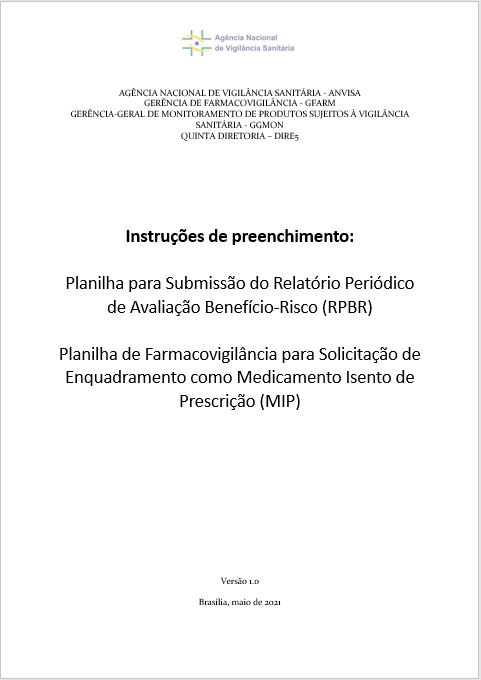 Esta é a primeira versão das Instruções de preenchimento da planilha para peticionamento dos códigos relativos ao RPBR (11818) e enquadramento de MIP (11514). 
Este documento poderá sofrer atualizações sempre que novas necessidades forem identificadas. A nova versão da planilha e deste instrutivo será disposta no código de assunto, bem como será comunicado no Portal da Anvisa.
No caso de algum problema identificado ou outras dúvidas relacionadas a este documento, enviar o questionamento pelo Fale Conosco.
Planilha para Submissão do RPBR
Prazos
Quem já peticionou:
terá até 30 de junho de 2021 para enviar a nova planilha.
Quem possui ativo com prazo de submissão em até junho: 
fazer a petição no prazo da Lista do RPBR,
peticionar a planilha até 30 de junho de 2021, caso não seja possível finalizá-la dentro do prazo,
A partir de julho, enviar a petição completa, incluindo a nova planilha.
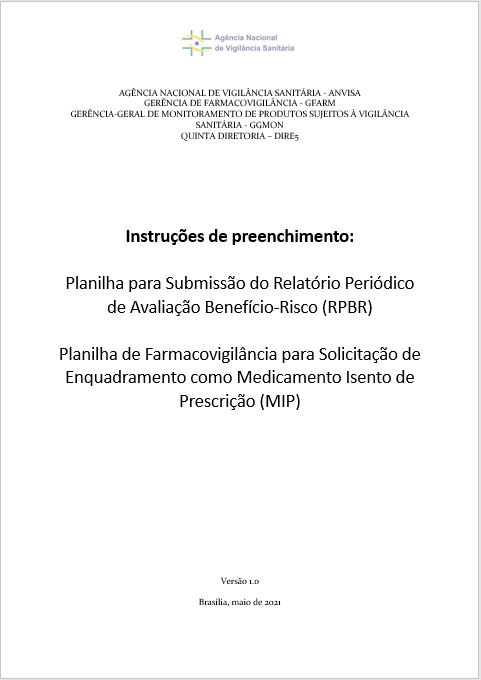 Agradecemos a atenção!


Contato
Agência Nacional de Vigilância Sanitária - Anvisa
SIA Trecho 5 - Área especial 57 - Lote 200
CEP: 71205-050
Brasília - DF

www.anvisa.gov.br
www.twitter.com/anvisa_oficial
Anvisa Atende: 0800-642-9782
ouvidoria@anvisa.gov.br
Fale Conosco (SAT)